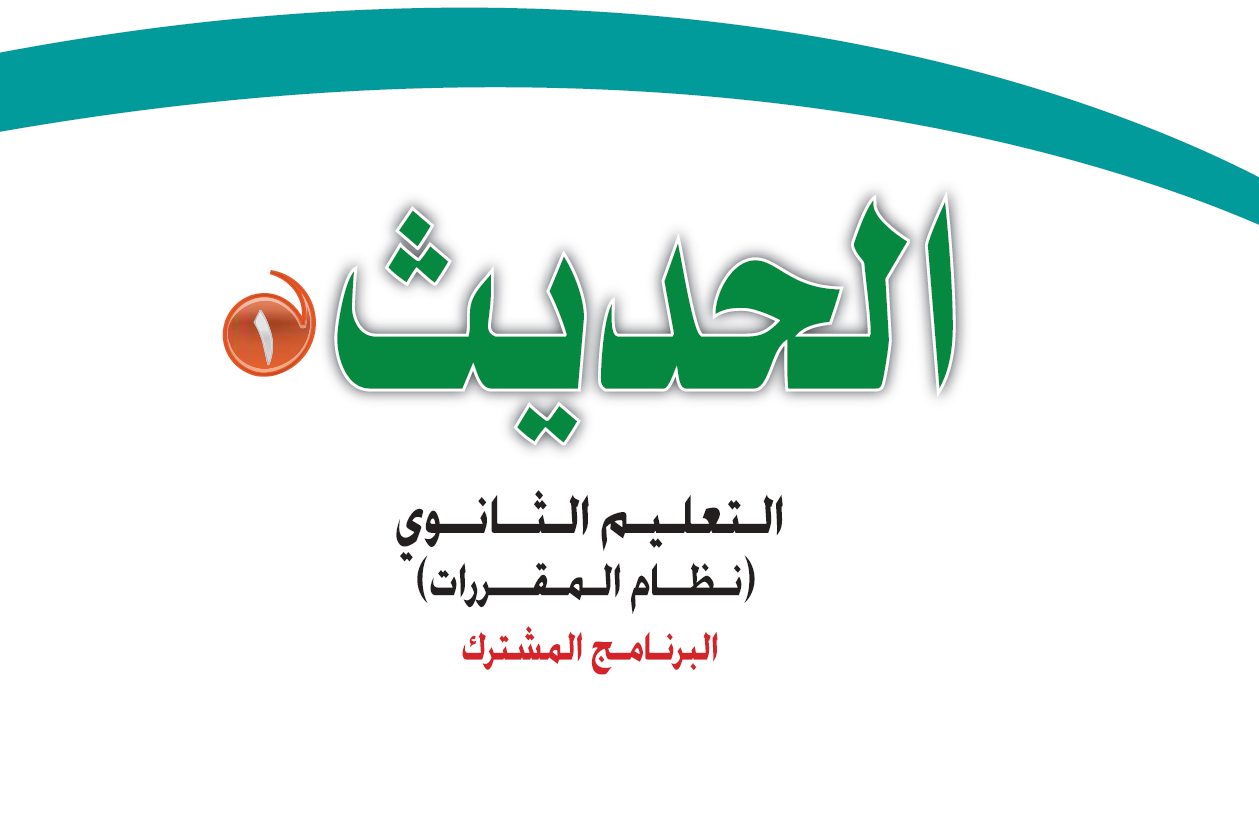 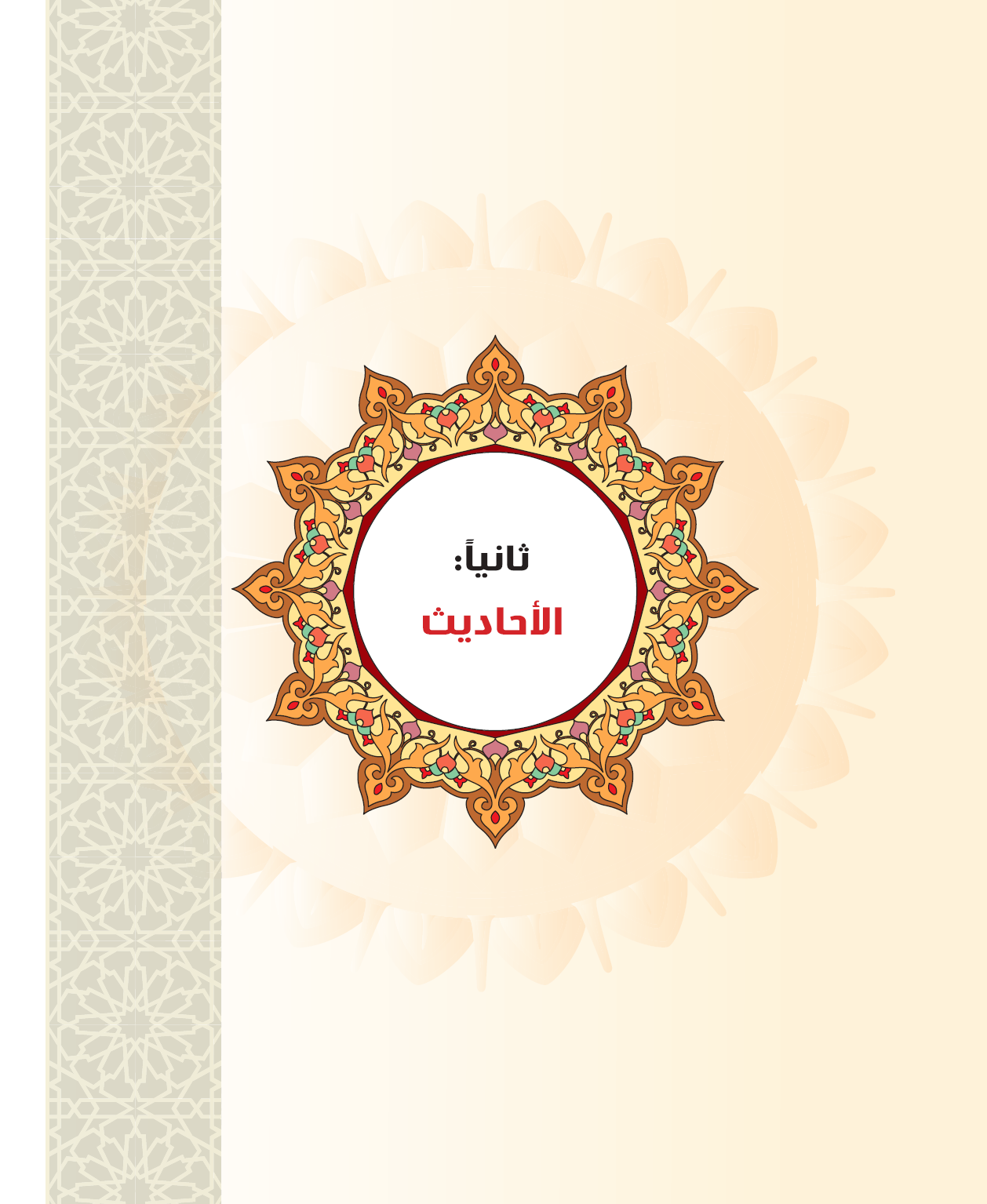 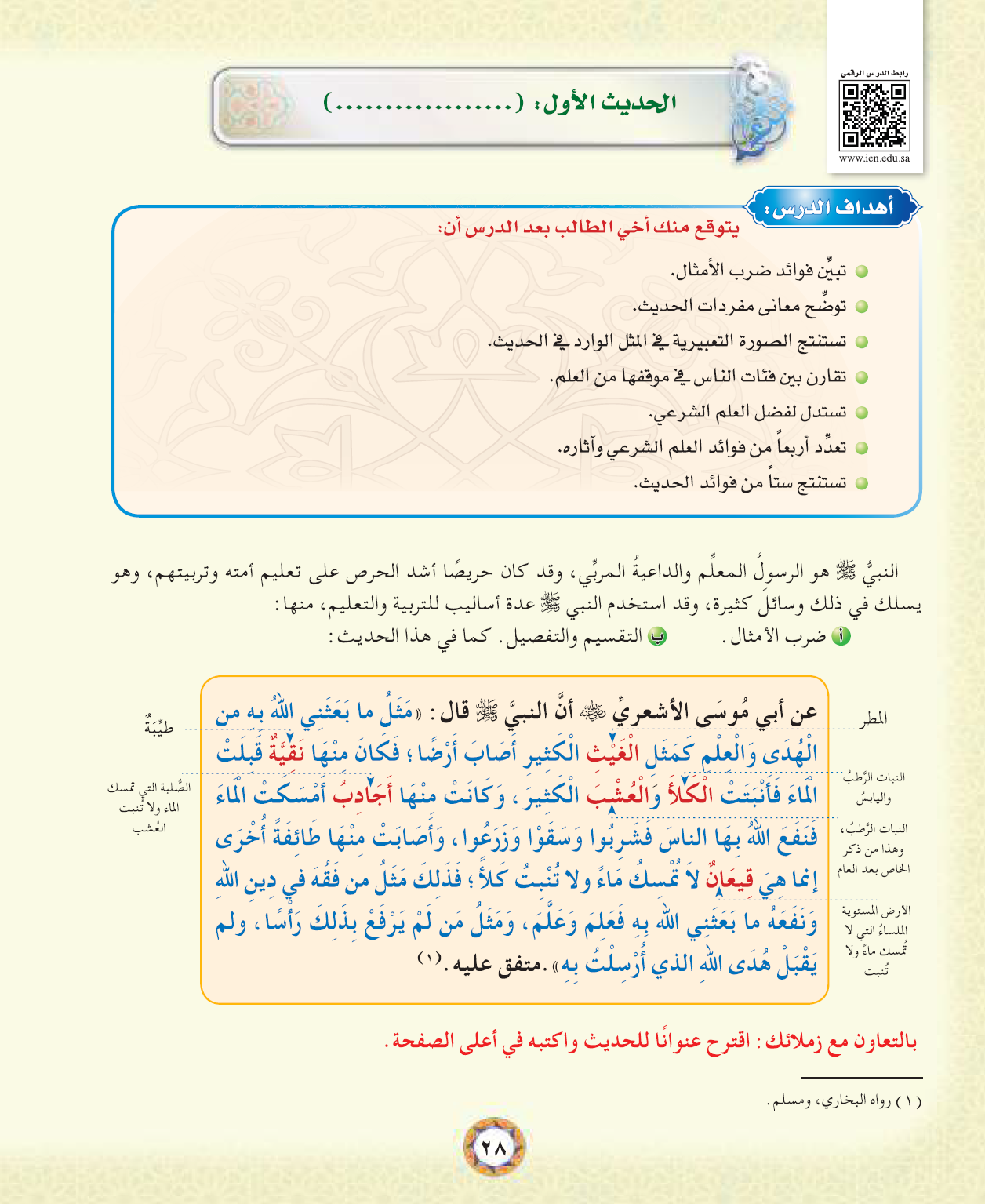 أهمية طلب العلم
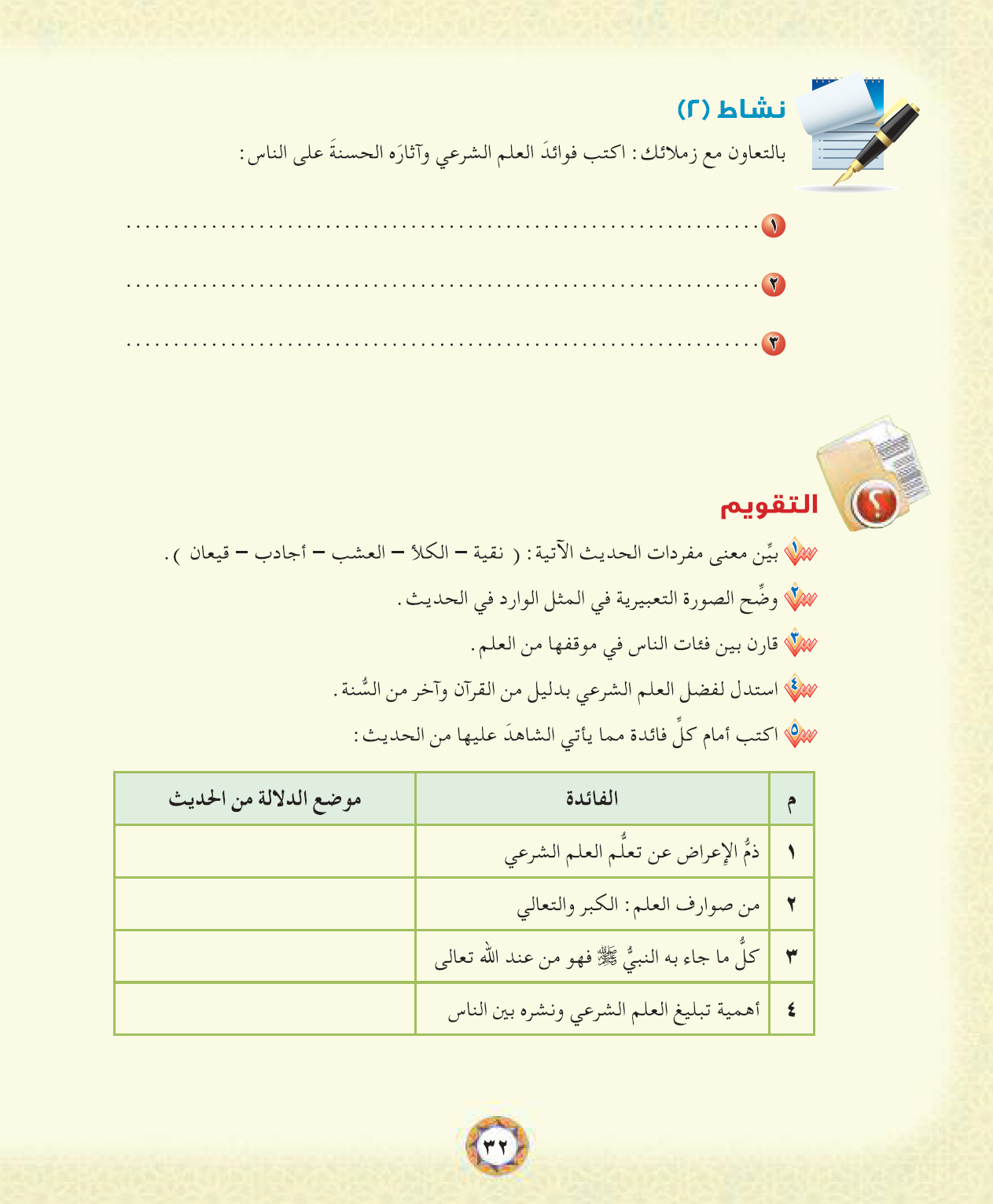 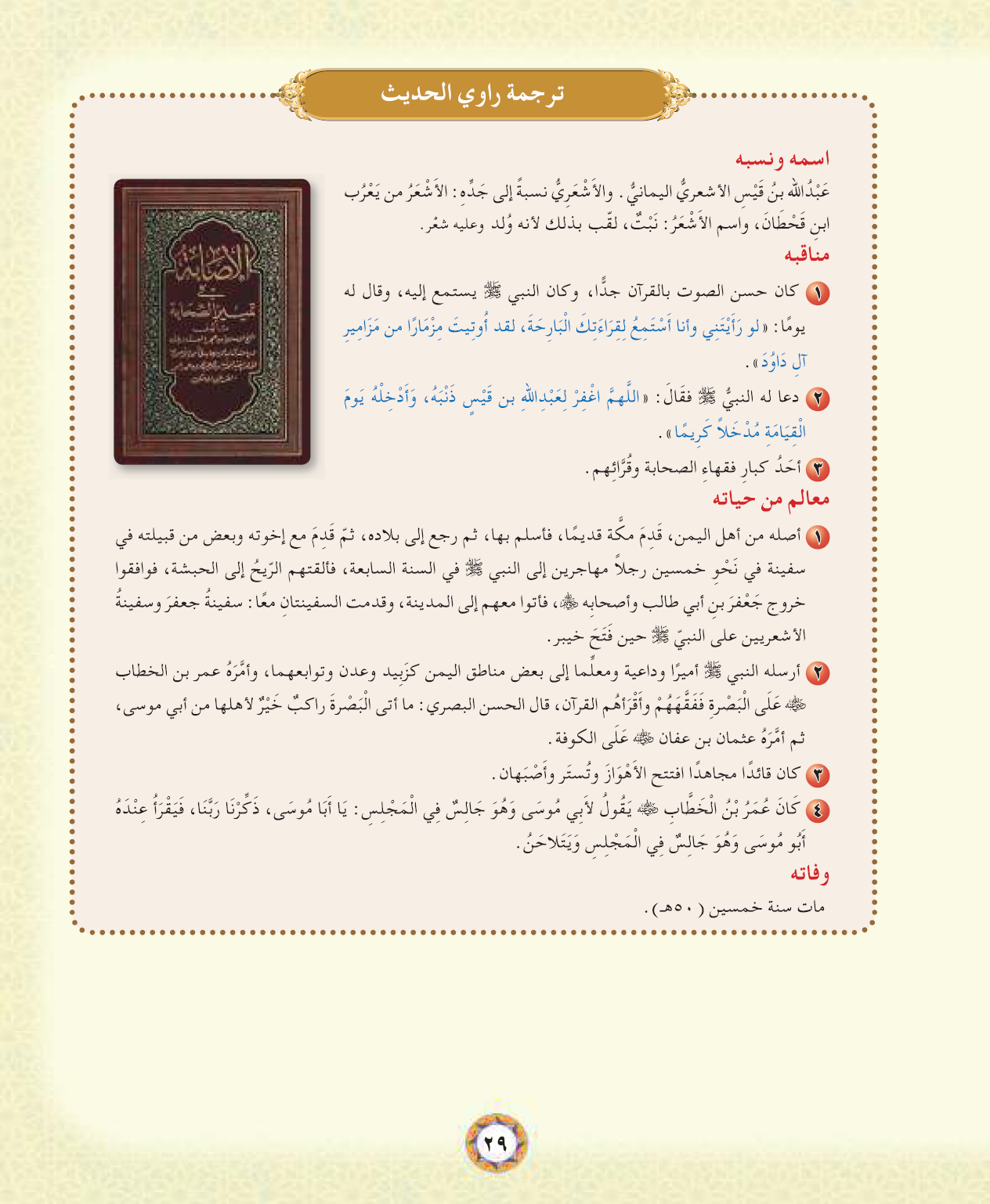 س:  ما اسمه ؟ ما مناقبه ؟ بم دعا له   ؟ ماذا قال  عن قراءته ؟ متى توفي ؟
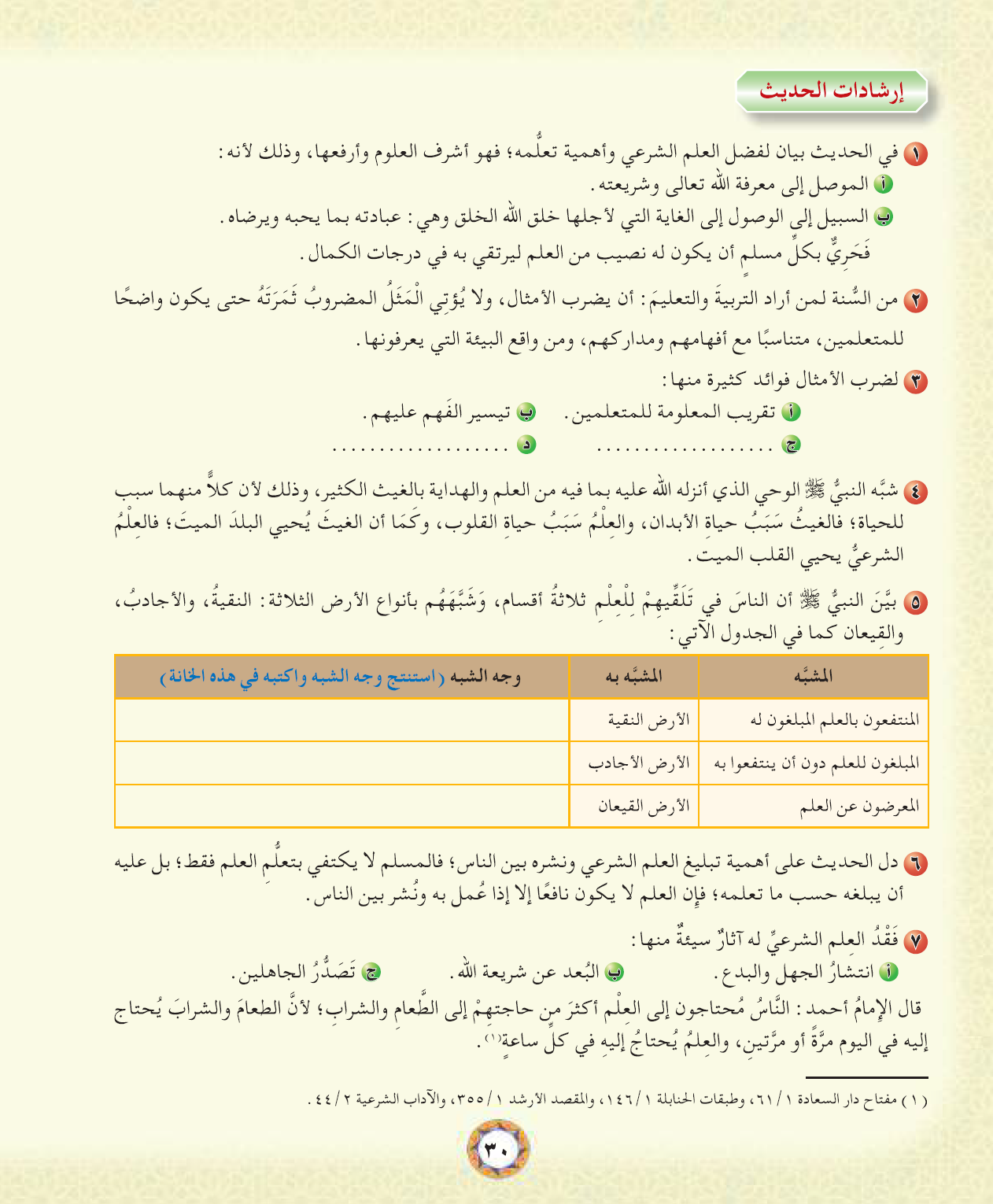 س1: علل: العلم الشرعي أفضل العلوم وأشرفها ؟
ج1
س: عدد فوائد ضرب الأمثال ؟
ترسيخ المعنى
التشويق وجلب الانتباه
ج2
س: ما أقسام الناس في تلقي العلم ؟ وبم شبههم  ؟
ج3
كلا هما  انتفع ونفع غيره
كلا هما  لم ينتفع ونفع غيره
كلا هما  لم ينتفع ولم ينفع غيره
س: ما آثار فقد العلم الشرعي ؟
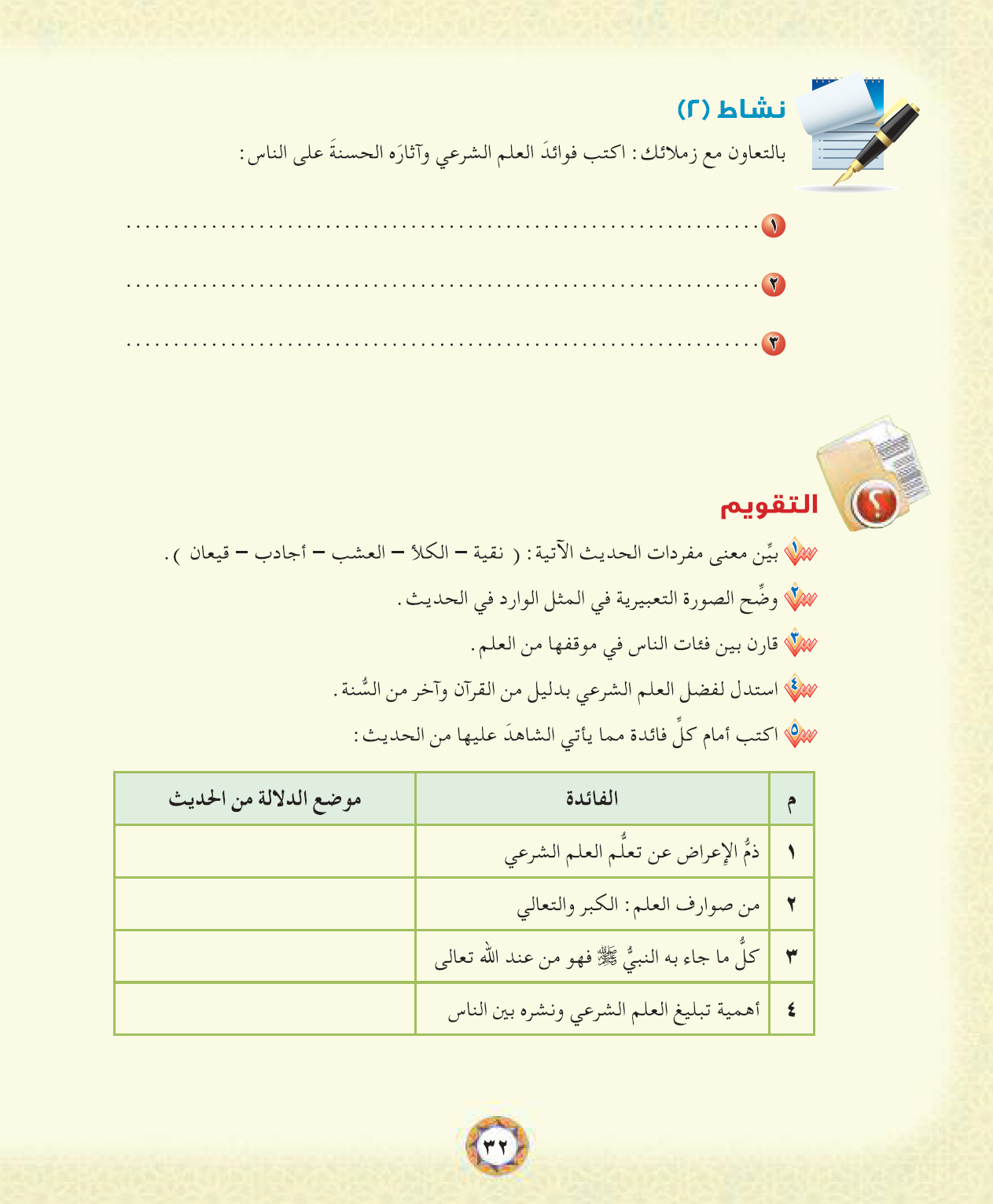 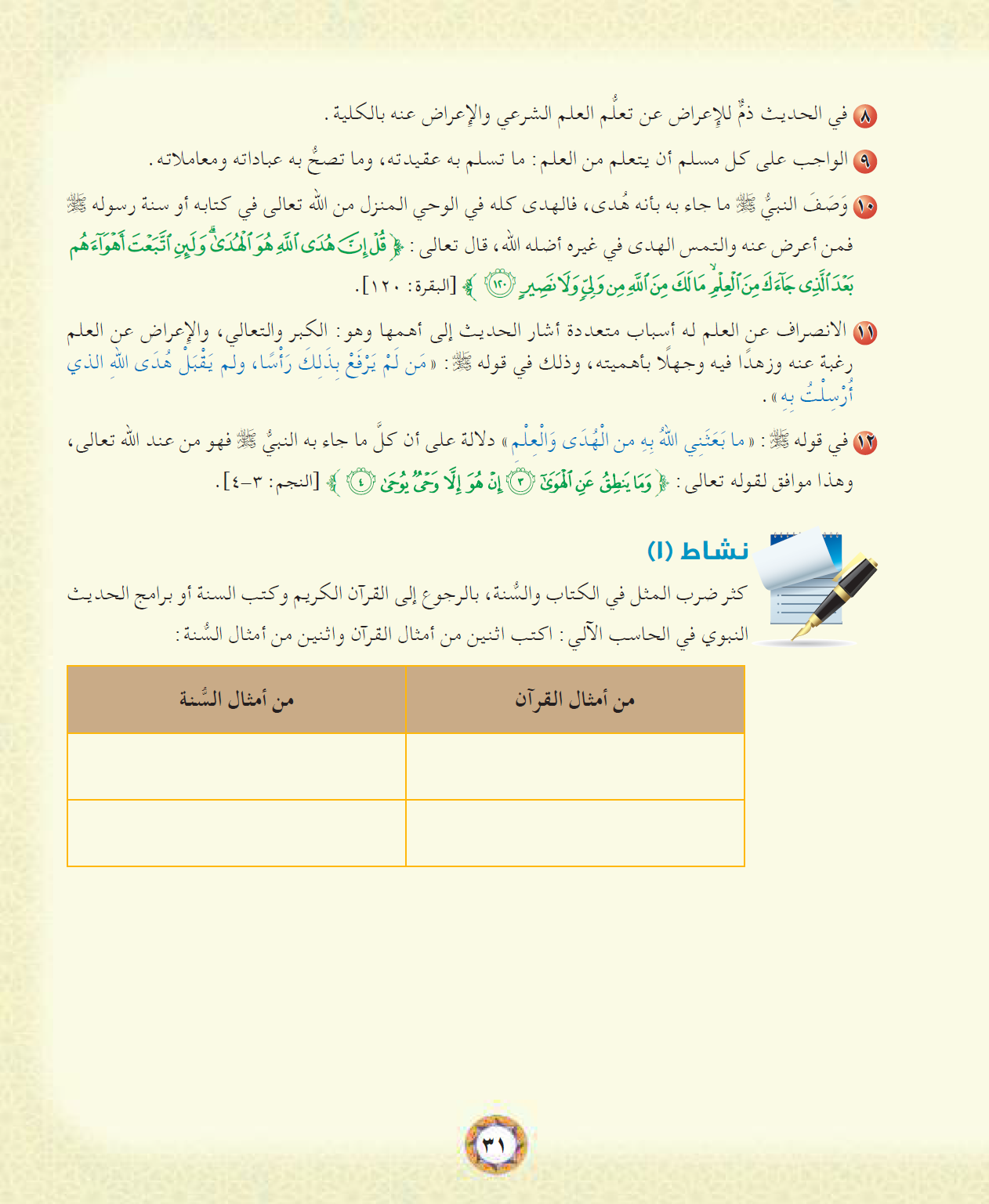 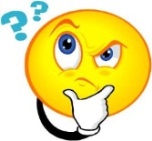 « مثل الجليس الصالح والجليس السوء ... »
﴿ مَثَلُ الَّذِينَ حُمِّلُوا التَّوْرَاةَ ثُمَّ لَمْ يَحْمِلُوهَا كَمَثَلِ الْحِمَار ﴾
﴿ مَثَلُ الَّذِينَ اتَّخَذُوا مِنْ دُونِ اللَّهِ أَوْلِيَاءَ كَمَثَلِ الْعَنْكَبُوت ﴾
« كن في الدنيا كأنك غريب ... »
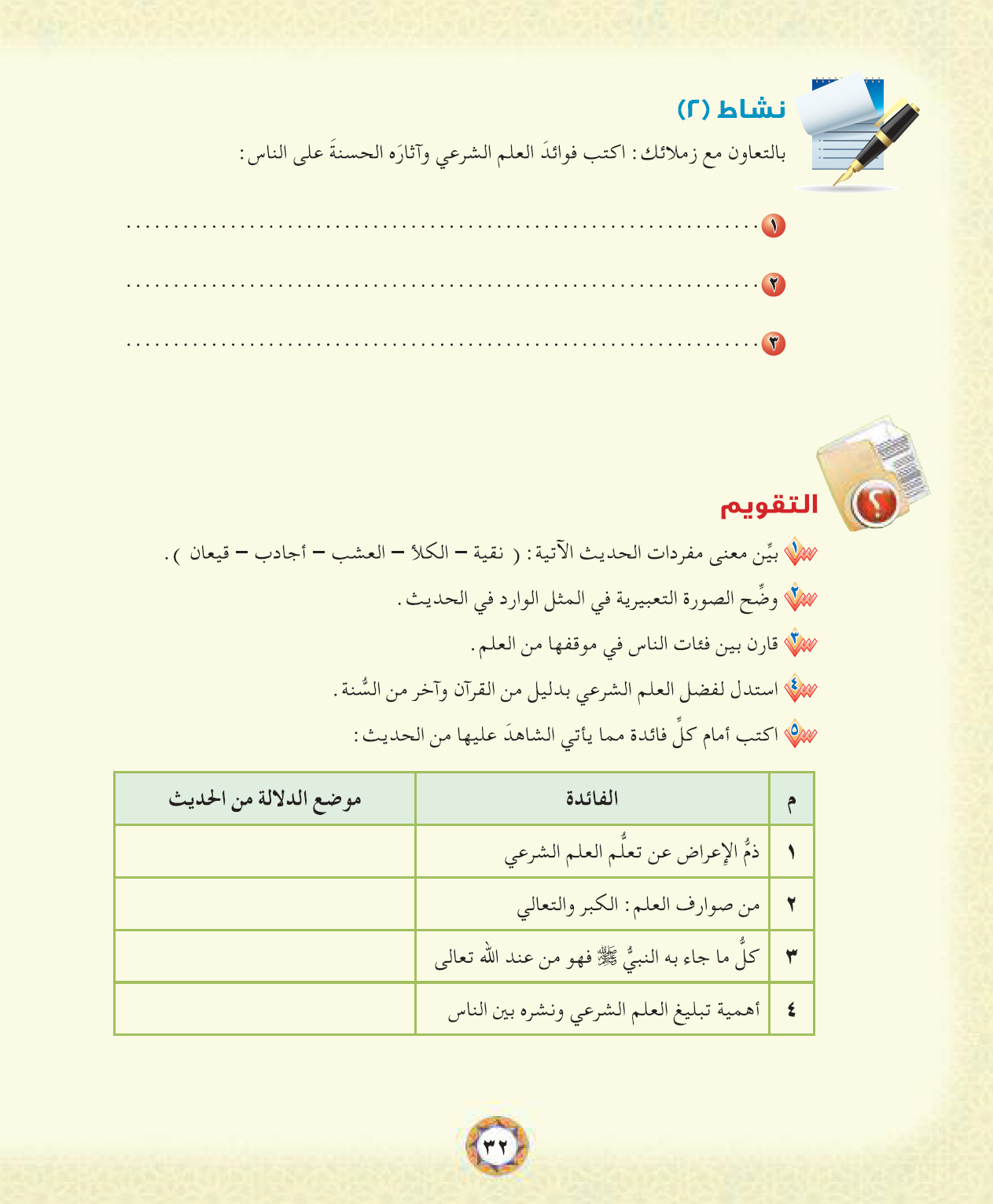 رفع الجهل عن الناس
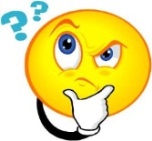 طريق الوصول إلى الجنة
الرفعة في الدنيا والآخرة
﴿ يَرْفَعِ اللَّهُ الَّذِينَ آمَنُوا مِنكُمْ وَالَّذِينَ أُوتُوا الْعِلْمَ دَرَجَات ﴾

قال  « منْ سَلَكَ طَريقًا يَبْتَغِي فِيهِ علْمًا سهَّل اللَّه لَه طَريقًا إِلَى الجنةِ »
ج4:
« ولم يقبل هدى الله »
« ومثل من لم يرفع بذلك رأسا »
« ما بعثني الله به من  الهدى »
« فعلم وعلم »